Contoh ProgramMinimax TicTacToe pada LabVIEW
Contoh Program Utama
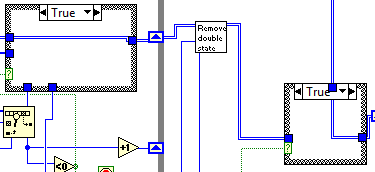 Contoh mencari fitness pada virtual tree
Sub program mencari fitness pada depth terakhir
Sub program minimax